Unplanned Movement of Equipment
Awareness Package
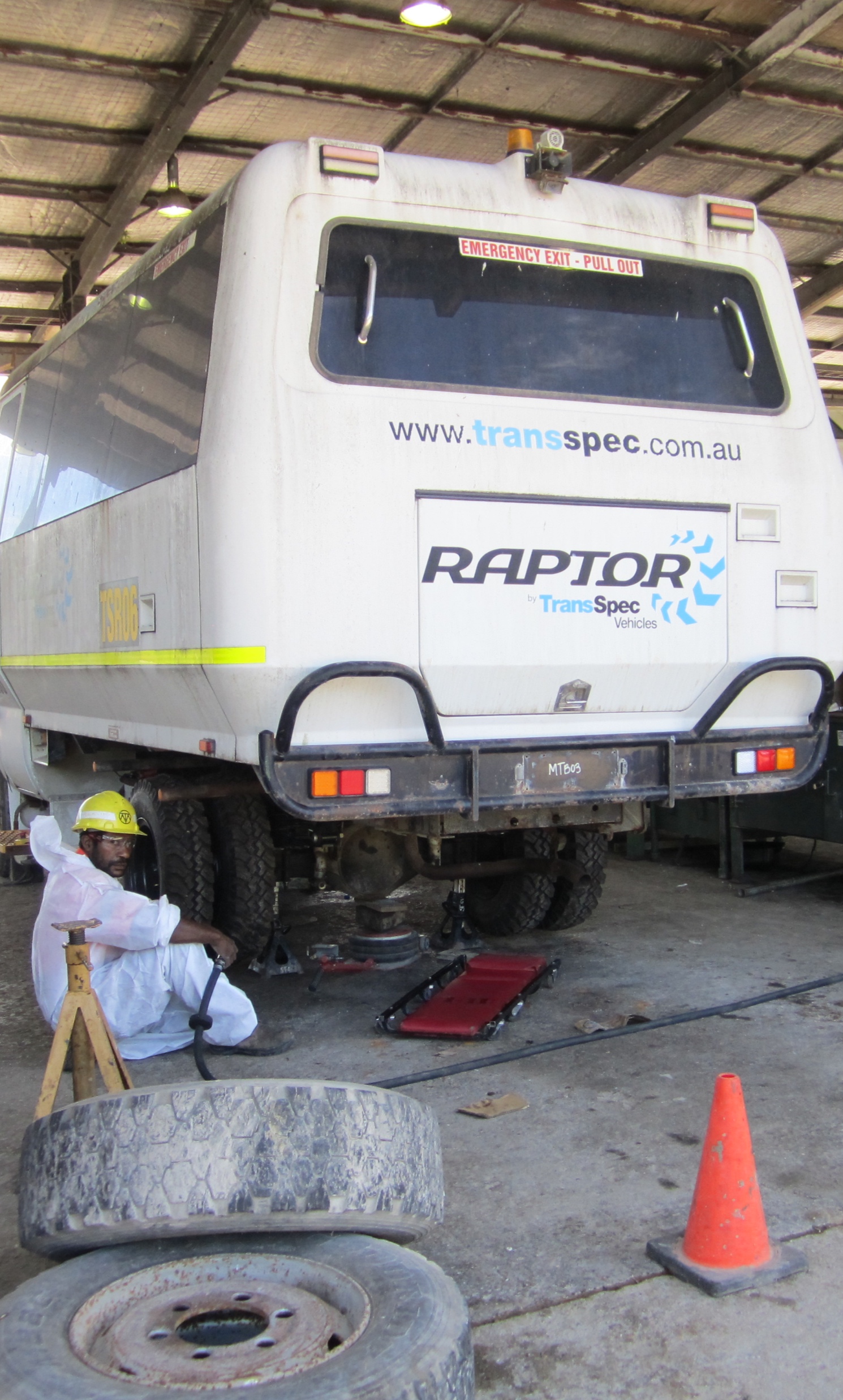 Introduction
Unplanned movement of plant, equipment or equipment components is a major cause of injury and equipment damage at OTML. 

This hazard is often associated with:
Park up
Inspections 
Maintenance 
Loss of equipment control.
What are the Hazards Associated with Unplanned Equipment Movement?
Unplanned movement may include:
Load shift or load loss
Loss of control during operations e.g. skids, equipment runaway, rollover
Unexpected start-up or movement of equipment during inspections or maintenance
Contact with moving components, e.g. rotating cylinders, pinch points
Equipment failure, e.g. jacks, brakes, wheels
Movement after park-up.
The other major hazard in relation to unplanned movement of equipment is when personnel enter an operational area without the equipment operator knowing.
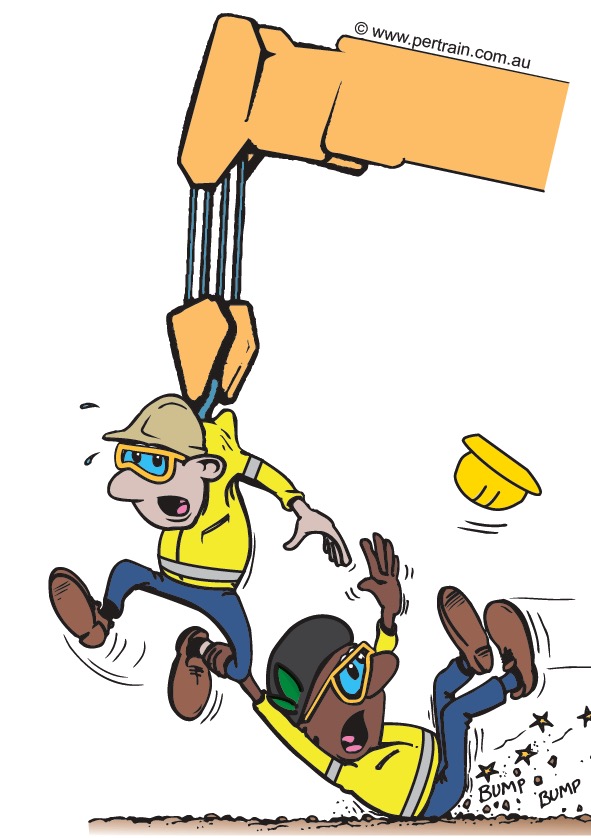 Controls
Correct isolation of plant and equipment, LOCK OUT TAG OUT
Other controls include:
Exclusion zones
Machine guards
Ensuring parked equipment is fundamentally stable 
Wheel chocks, drains
Load security
Inspections and maintenance
Follow procedures
Operate to conditions.
Unplanned Movement Key Controls
Click below to watch a short video about the key controls
for unplanned movement of equipment.
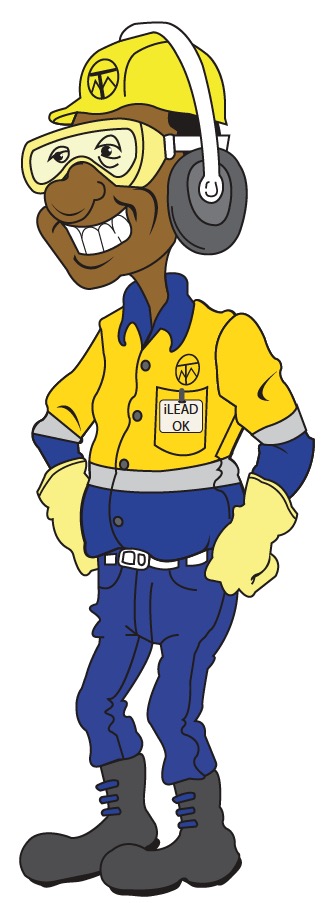